Surviving Materials
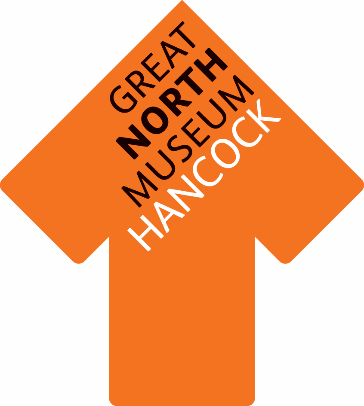 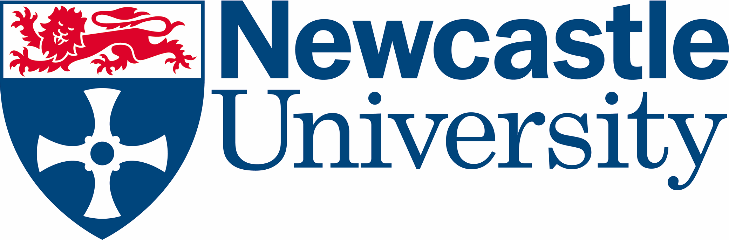 What were things made from?What MATERIALS survive from the past?
Materials
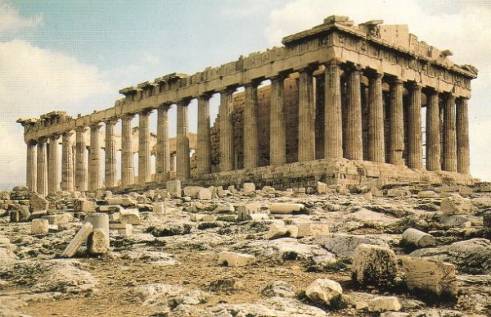 Materials
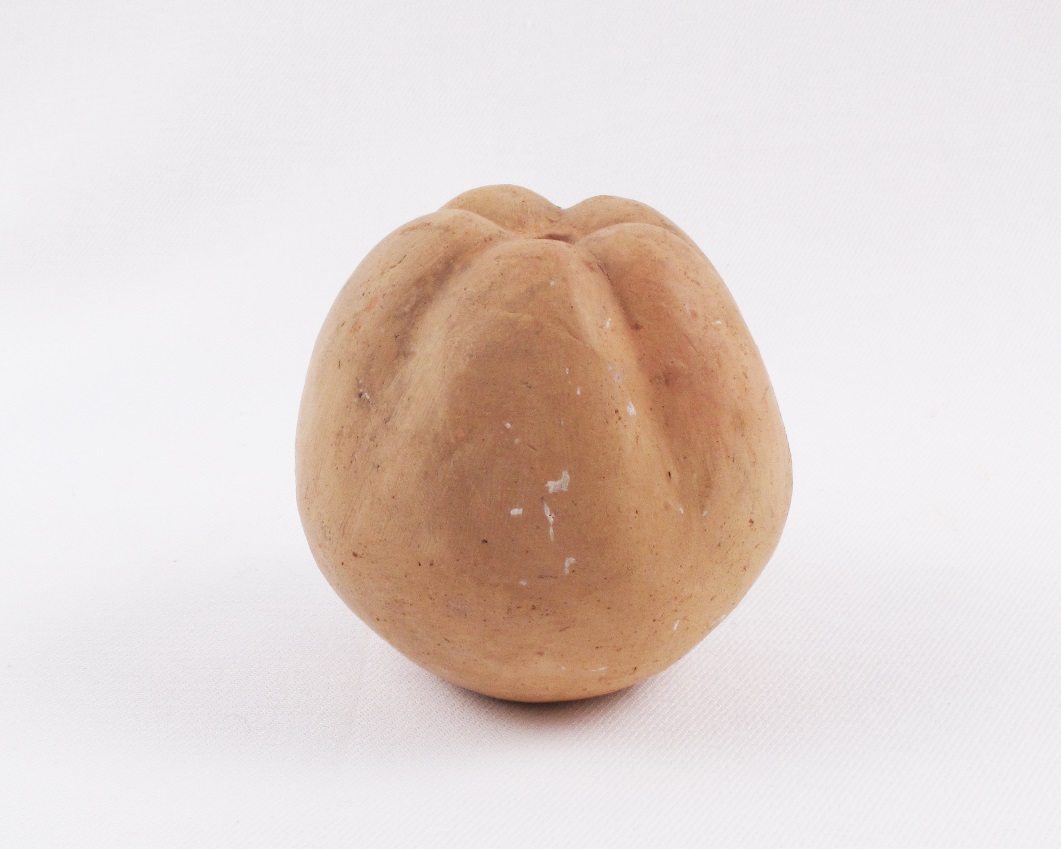 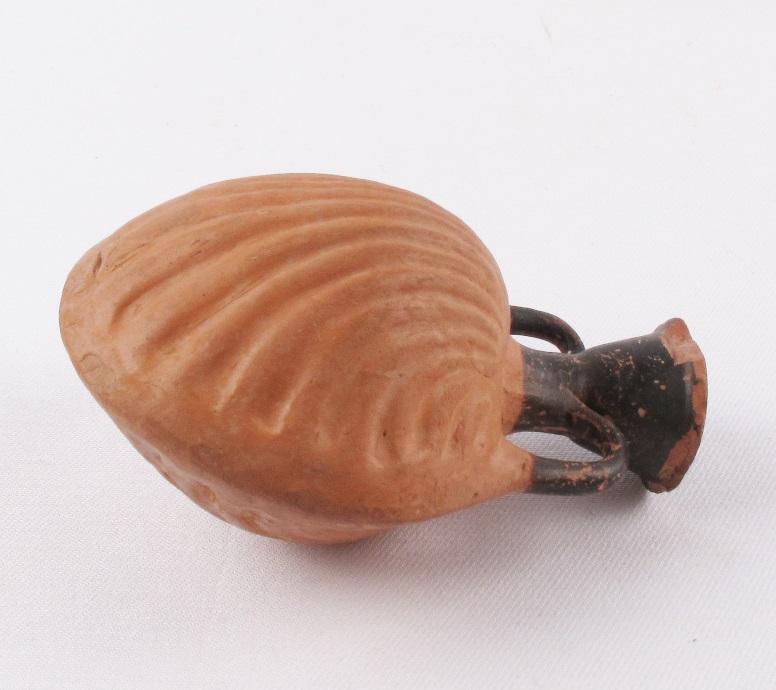 Materials
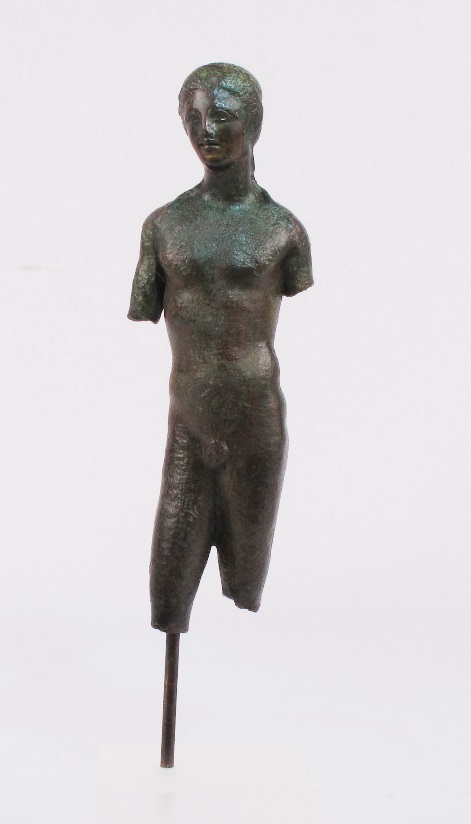 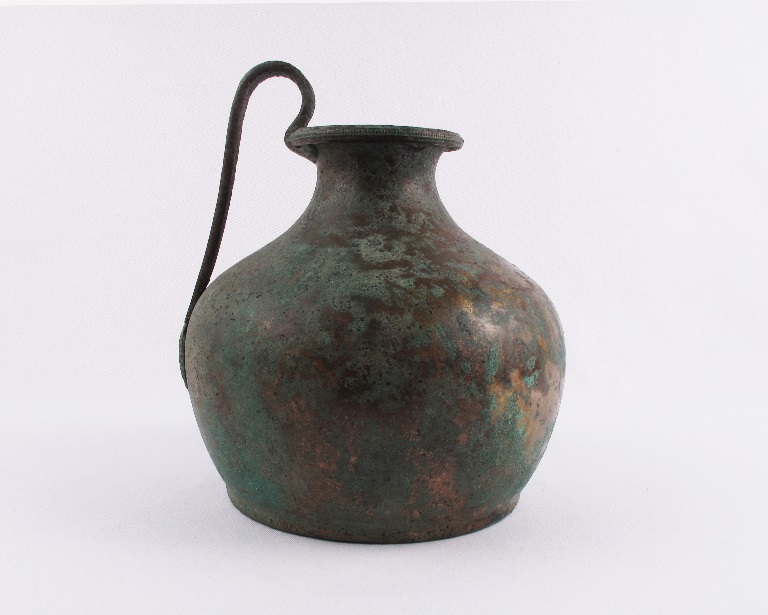 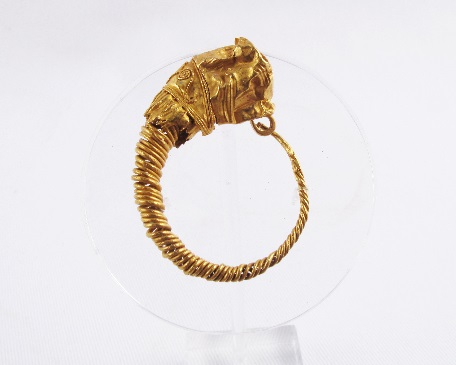 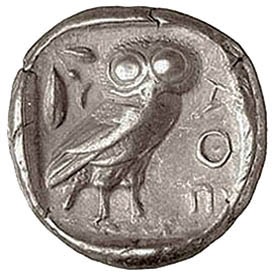 Materials